April 27, 2025
[Speaker Notes: Check the lyrics and service order with the bulletin]
Caring for Creation
[Speaker Notes: Check the lyrics and service order with the bulletin]
HE IS RISEN!
Northfield United Methodist Church
1411 Maple St.
Northfield, MN 55057
Northfieldumc.org
Worship. Compassion. Devotion. Justice.
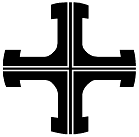 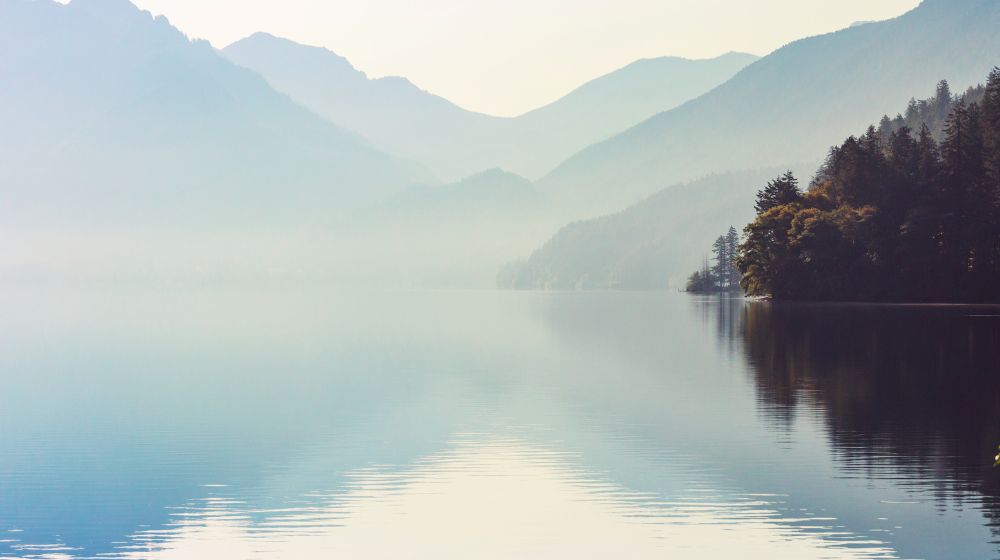 Greeting and Welcome
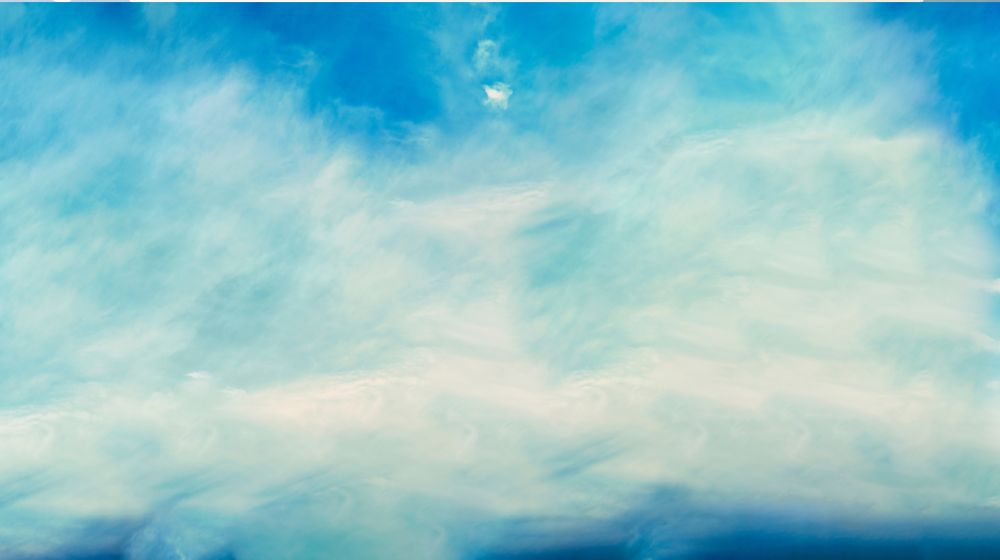 Passing of the Peace
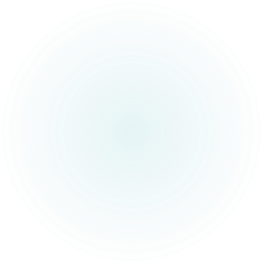 O give thanks to our God who is good;whose love endures forever. Sunrise and sunset, night and day:give to our God your thanks and praise.mountains and valleys, big woods andgroundwater aquifers, wetlands and prairies:give to our God your thanks and praise.Rivers and straits, bogs and fens, Great
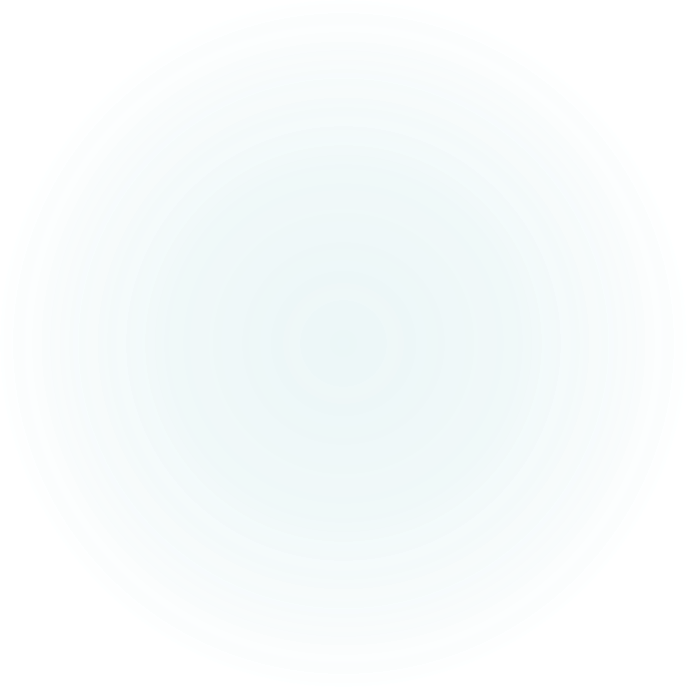 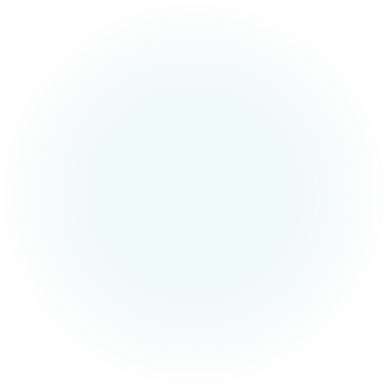 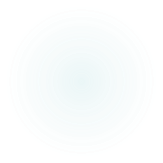 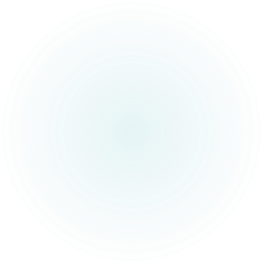 Lakes and Boundary Waters:give to our God your thanks and praise.Maples and firs, birch and cedars, mossesand ferns:give to our God your thanks and praise.Northern pike and brownie trout, deer andfox, soaring bald eagles and cheering robins:give to our God your thanks and praise.
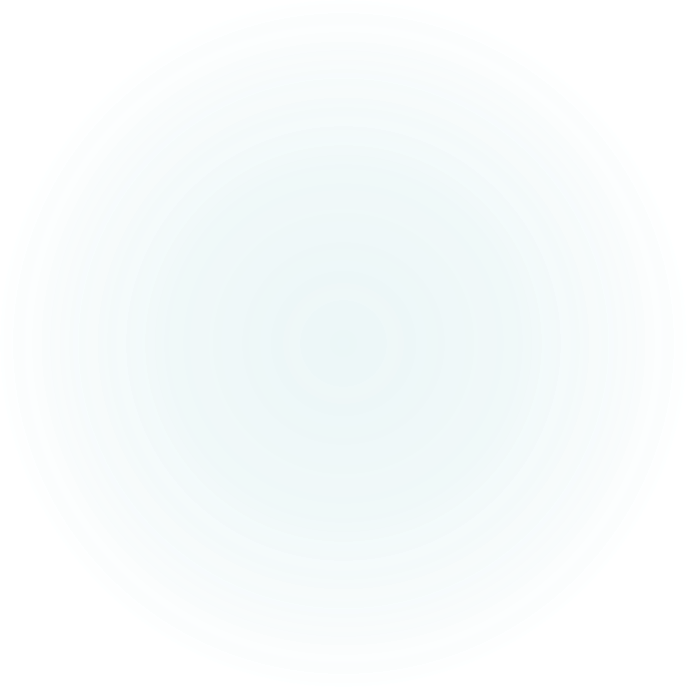 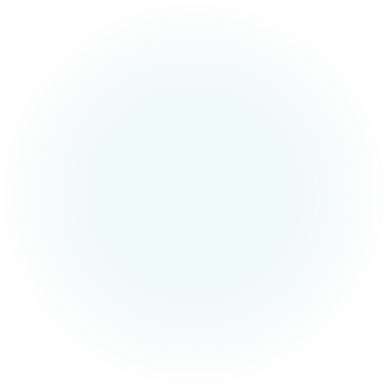 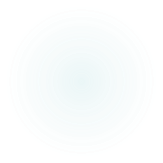 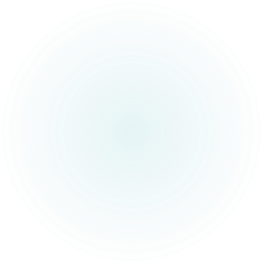 Immigrants and natives, women and men,people who inhabit the Heartland:give to our God your thanks and praise.Saints and martyrs and living creatures ofthe biomes we call the Midwest:give to our God your thanks and praise.Amen.
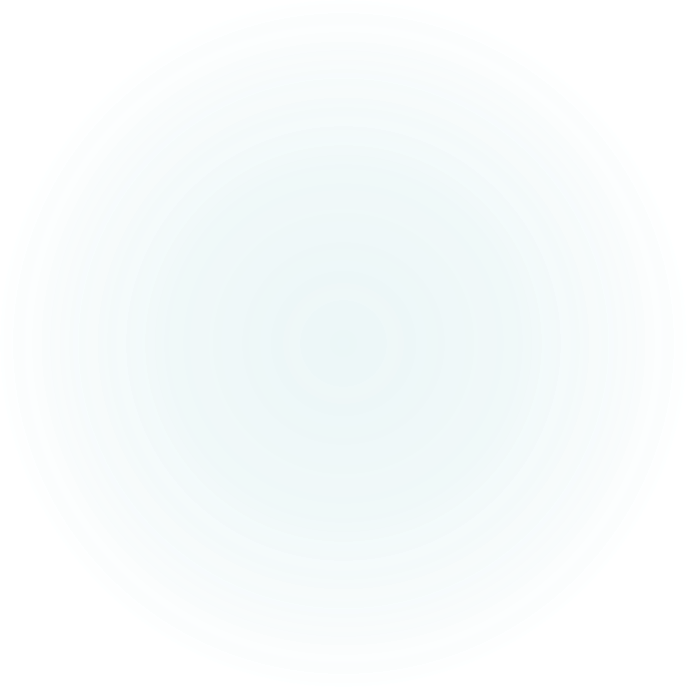 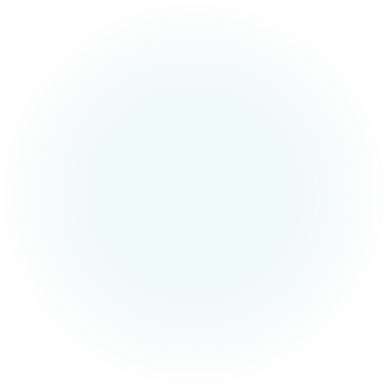 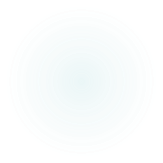 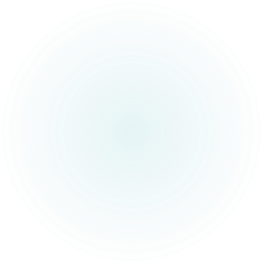 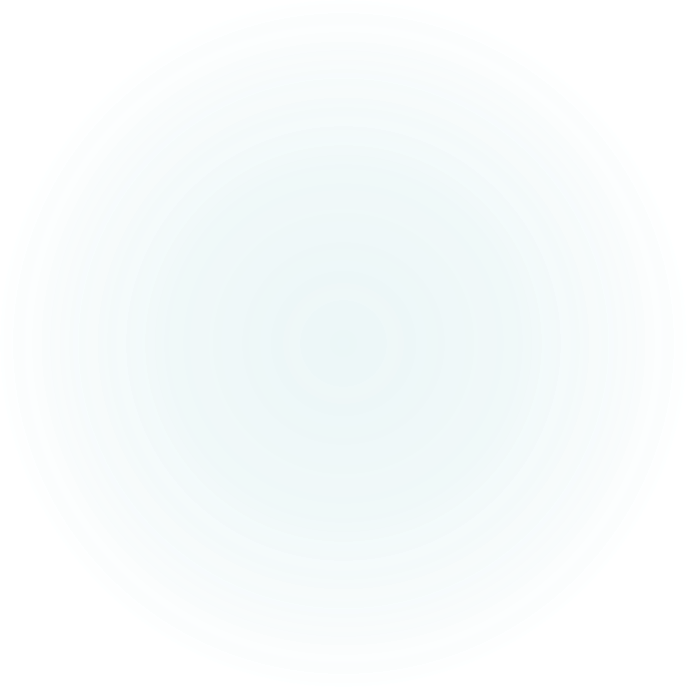 God of the Sparrow, God of the Whale  UMH #122 vs 1-4
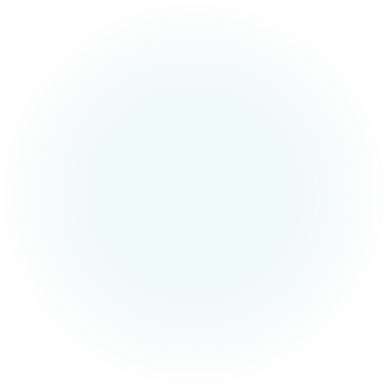 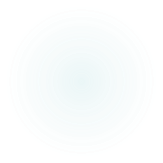 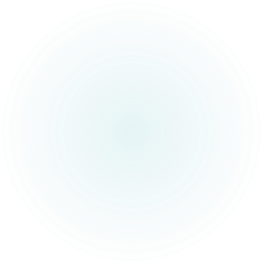 God of the sparrowGod of the whaleGod of the swirling starsHow does the creature say AweHow does the creature say PraiseGod of the earthquakeGod of the stormGod of the trumpet blastHow does the creature say WoeHow does the creature cry Save
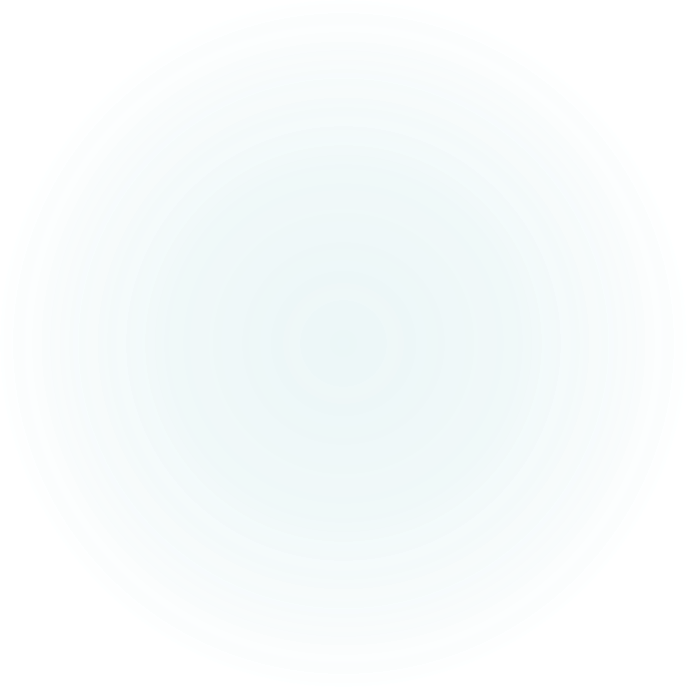 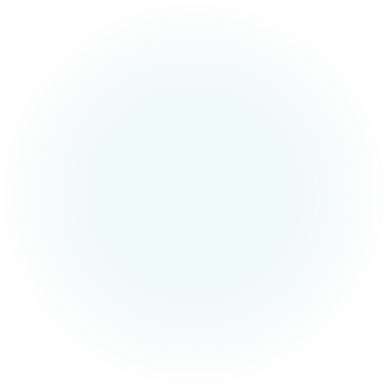 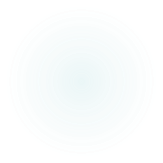 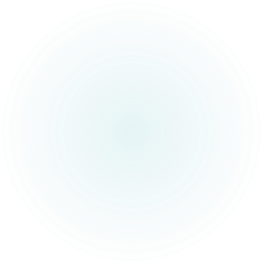 God of the rainbowGod of the crossGod of the empty graveHow does the creature say GraceHow does the creature say ThanksGod of the hungryGod of the sickGod of the prodigalHow does the creature say CareHow does the creature cry Life
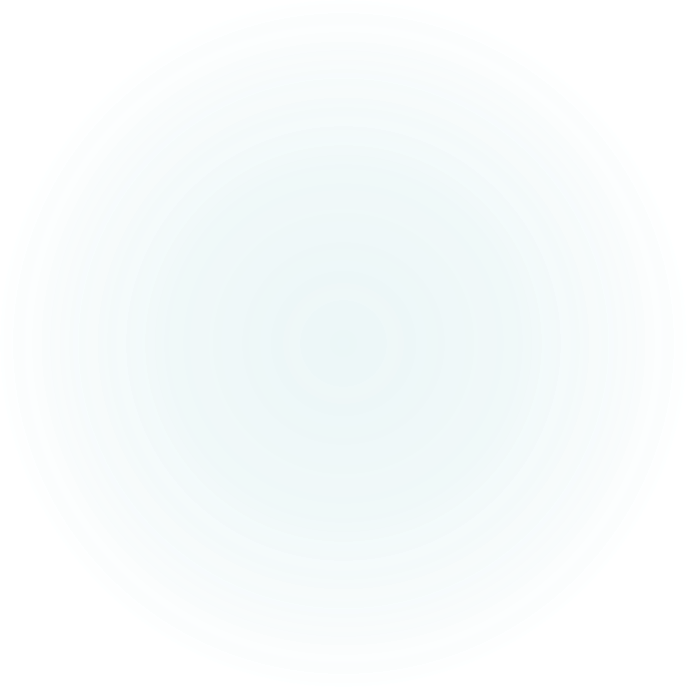 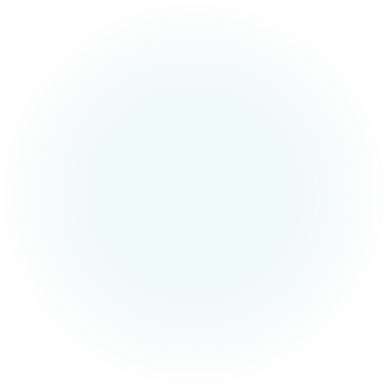 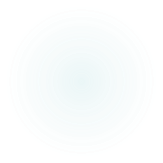 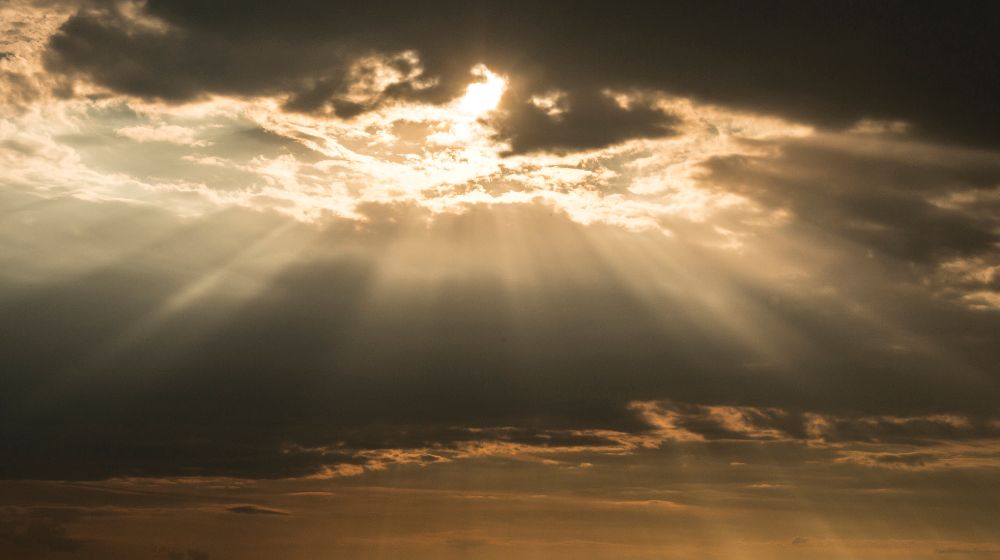 Prayer | Lord’s Prayer
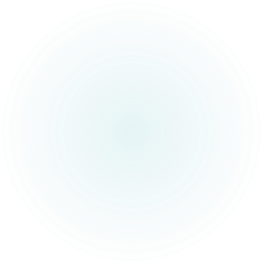 We thank you that you have called us to celebrate your creation.  Give us reverence for life in your world. We thank you for your redeeming love; may your word and sacrament strengthen us to love as you love us.
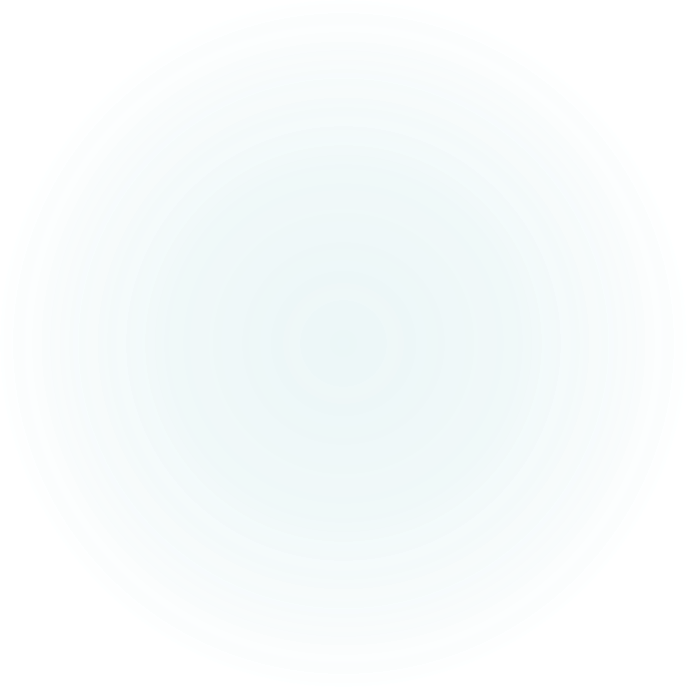 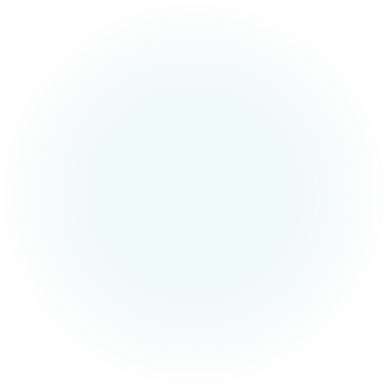 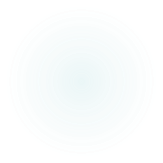 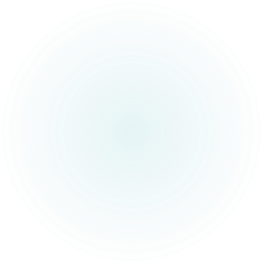 Our Father, who art in heaven, hallowed be thy name. Thy kingdom come, thy will be done, on earth as it is in heaven. Give us this day, our daily bread. And forgive us our trespasses, as we forgive those who trespass against us. And lead us not into temptation, but deliver us from evil. For thine is the kingdom and the power and the glory forever. Amen.
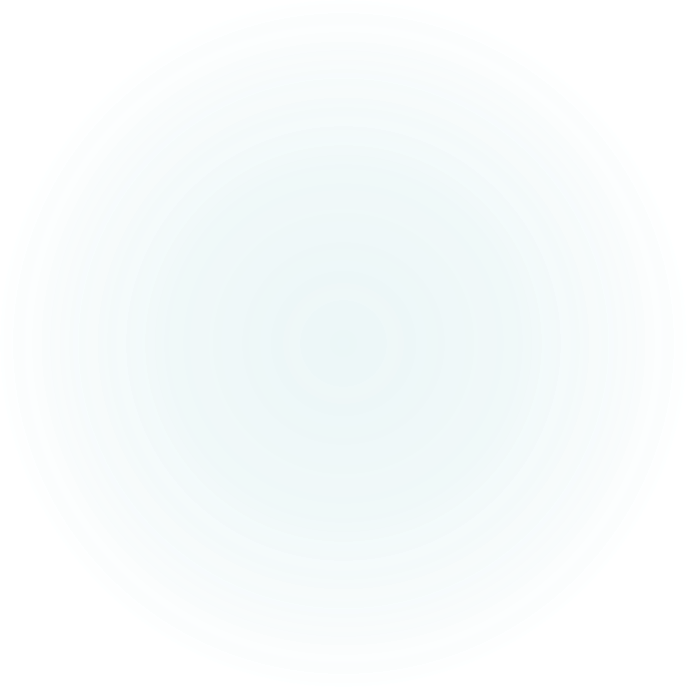 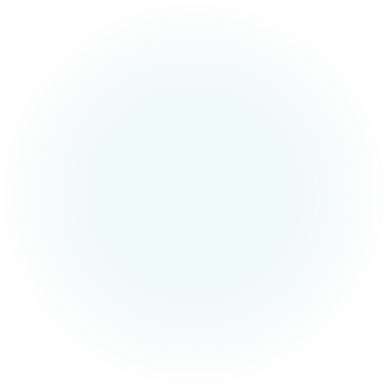 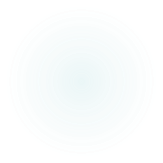 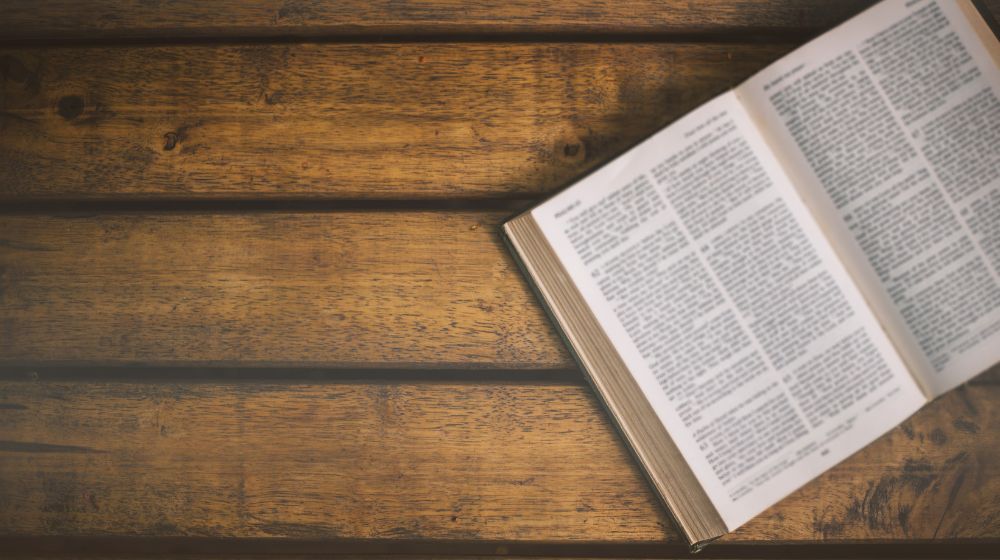 John 20:1-18
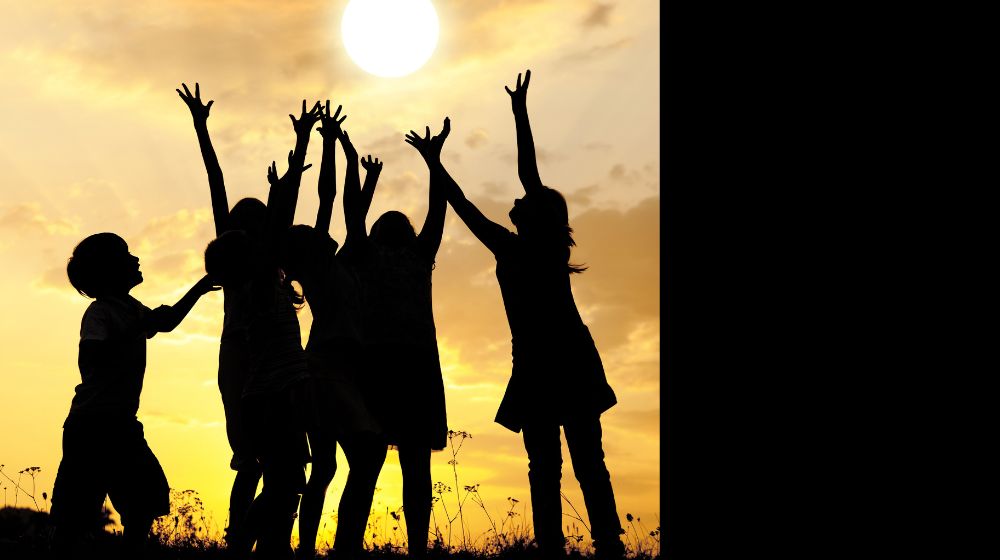 Children’s Message
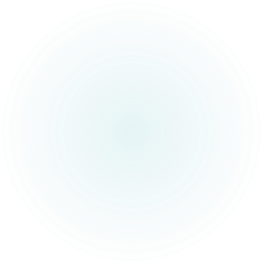 In the Garden UMH #314
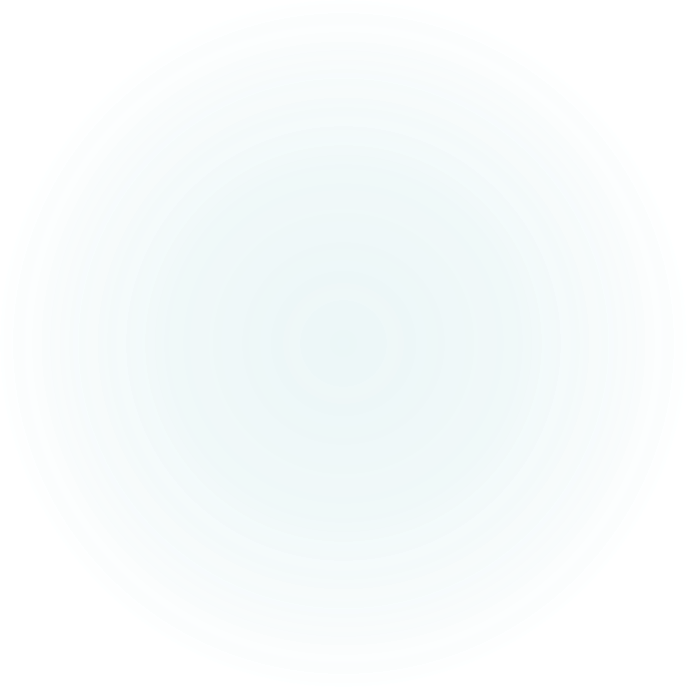 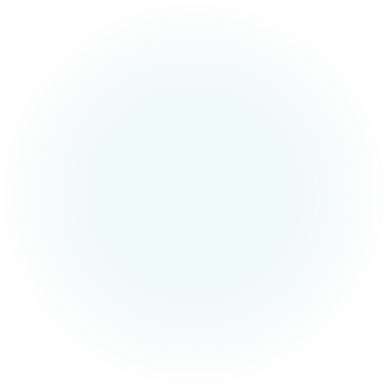 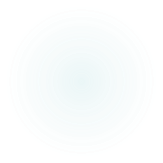 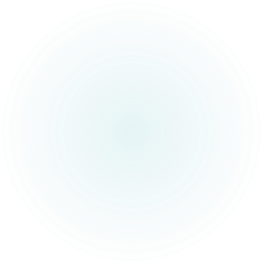 I come to the garden aloneWhile the dew is still on the roses,And the voice I hear falling on my ear,The Son of God discloses.And he walks with me, and he talks with me,And he tells me I am his own;And the joy we share as we tarry there,None other has ever known.
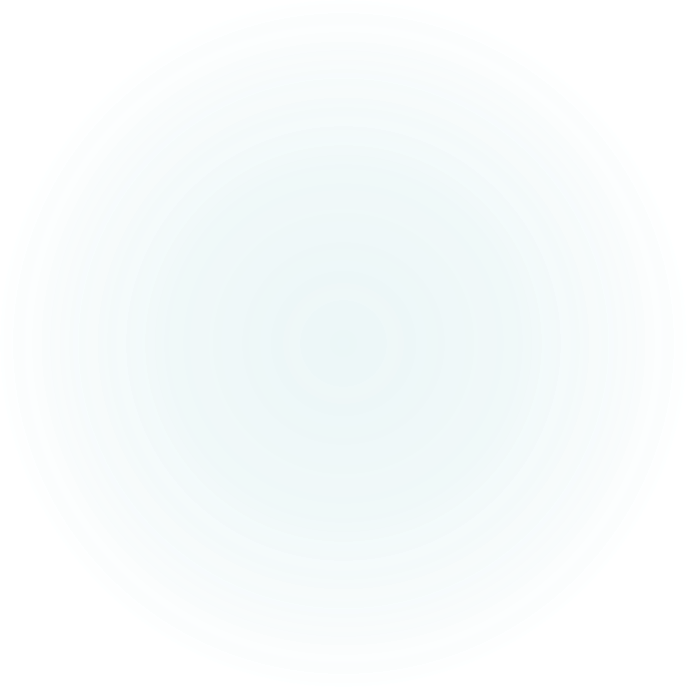 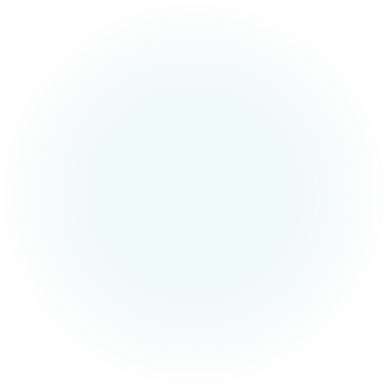 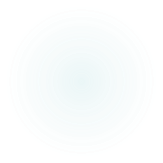 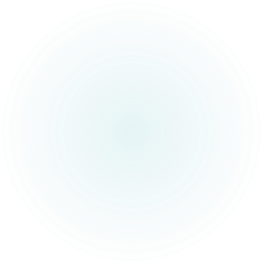 He speaks, and the sound of his voiceIs so sweet the birds hush their singing,And the melody that he gave to meWithin my heart is ringing.And he walks with me, and he talks with me,And he tells me I am his own;And the joy we share as we tarry there,None other has ever known.
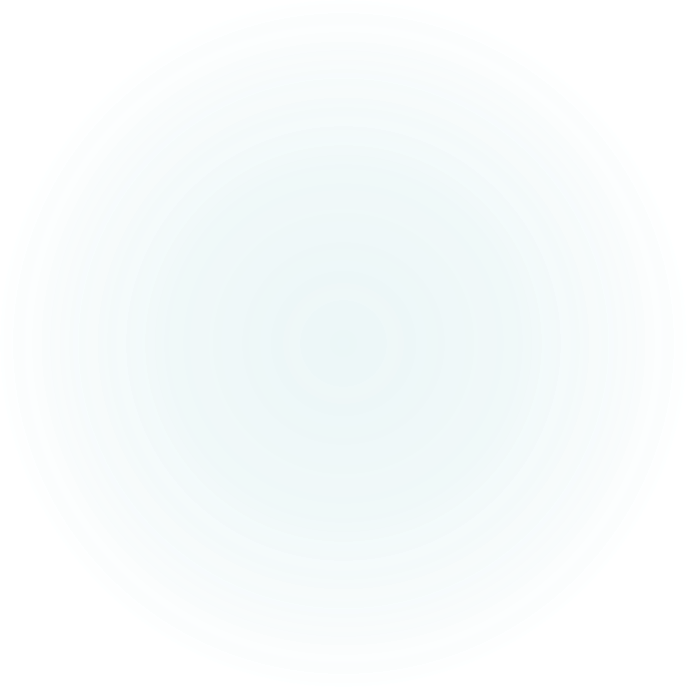 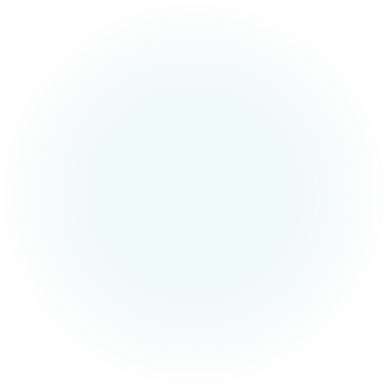 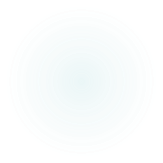 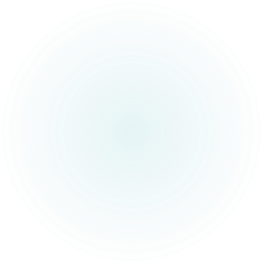 I'd stay in the garden with himThough the night around me be falling,But he bids me go; thru the voice of woeHis voice to me is calling.And he walks with me, and he talks with me,And he tells me I am his own;And the joy we share as we tarry there,None other has ever known.
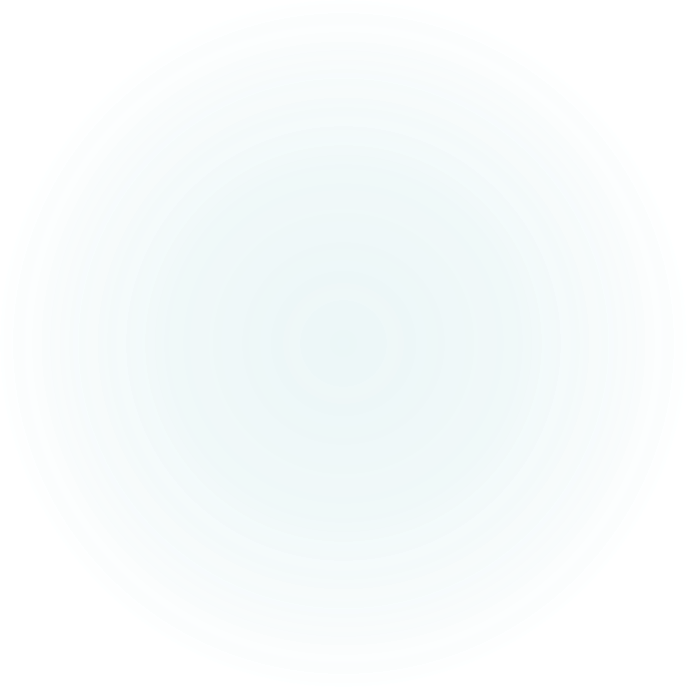 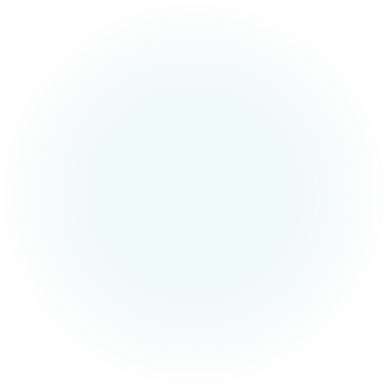 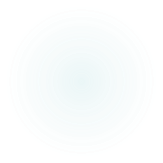 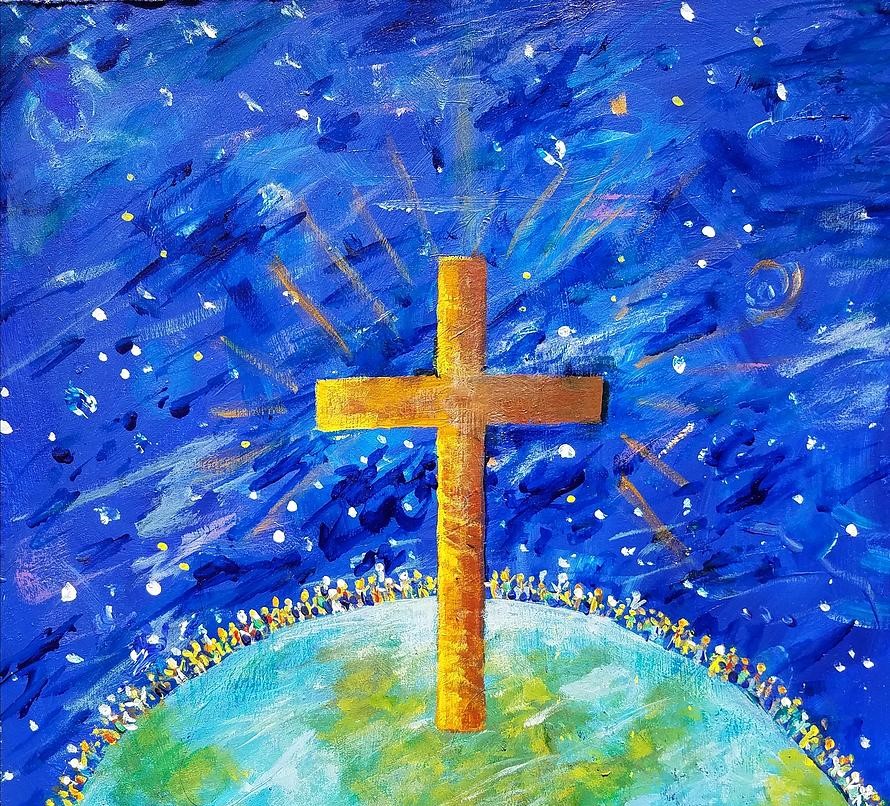 Message
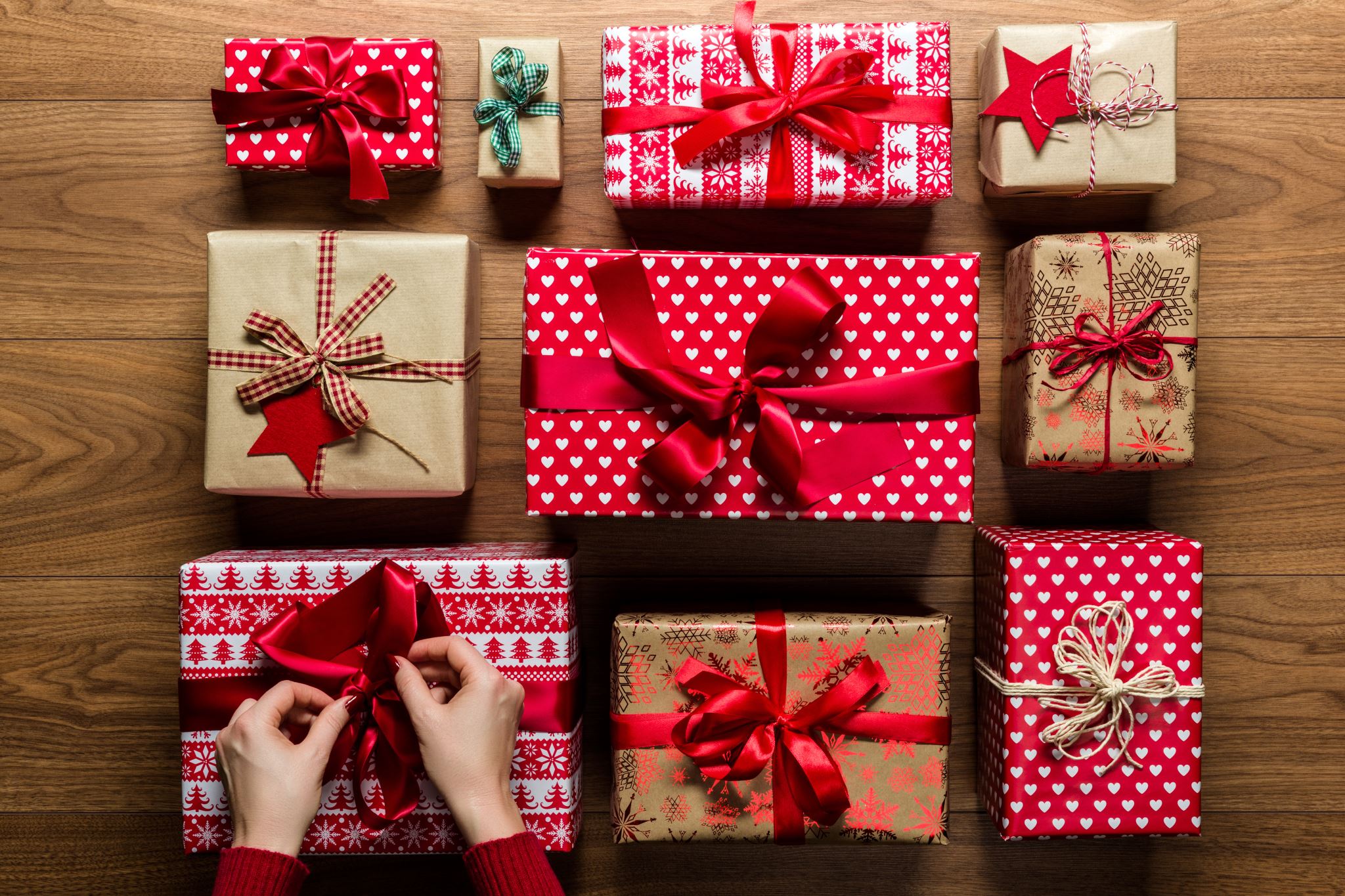 Sharing and Offering
We are able to offer our gifts in-person, electronically, by mail (send to: 1401 Maple Street, Northfield, MN 55057), or online: northfieldumc.org.

Through prayers, presence, gifts, service, and witness, we offer ourselves to God’s work!
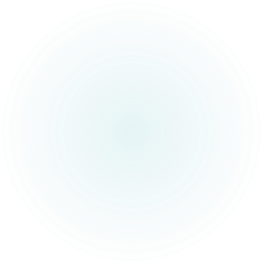 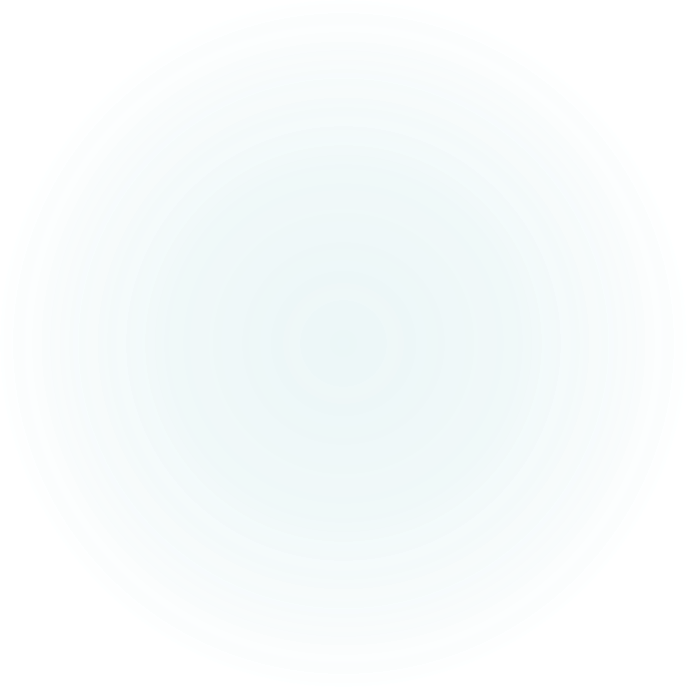 A Little Hope in Time                                                                Tim Goodwin
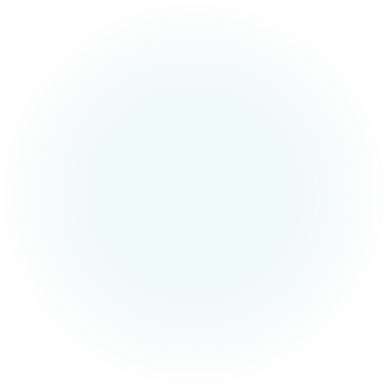 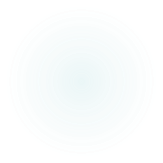 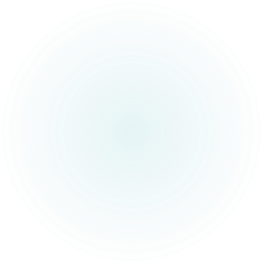 God of resurrection and renewal, as spring awakens the earth and Easter fills us with hope, we offer these gifts in gratitude.  Use them to heal creation and bring new life to your world.  Amen.
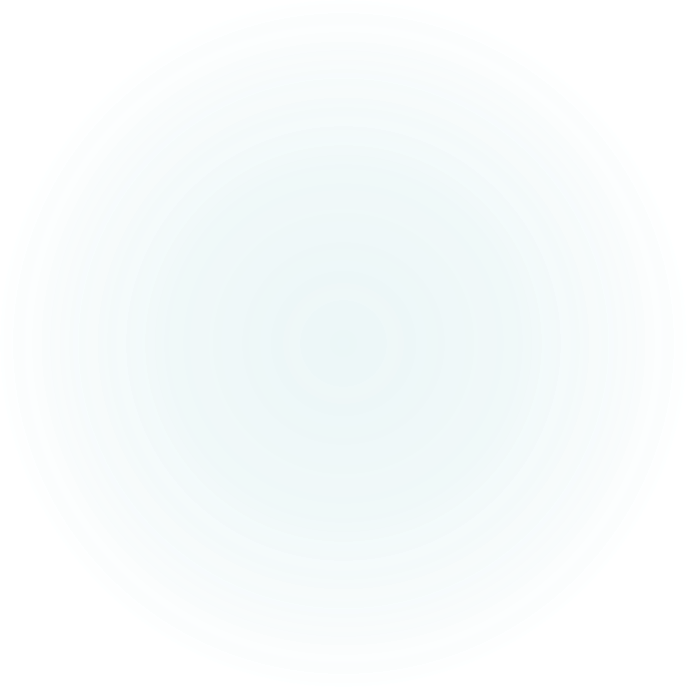 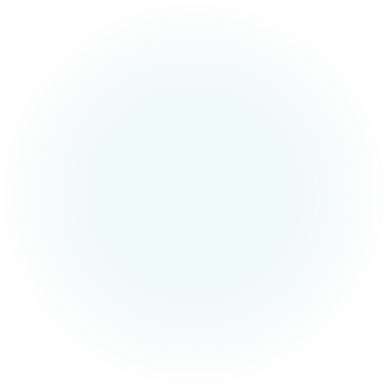 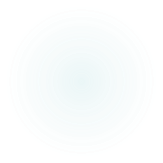 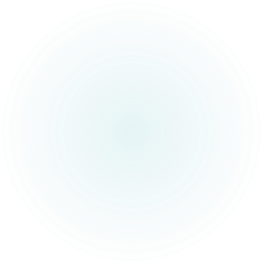 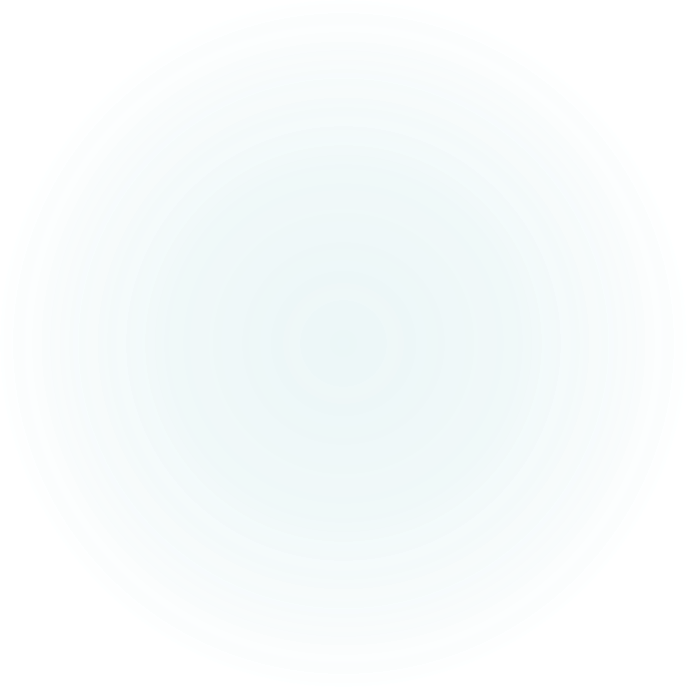 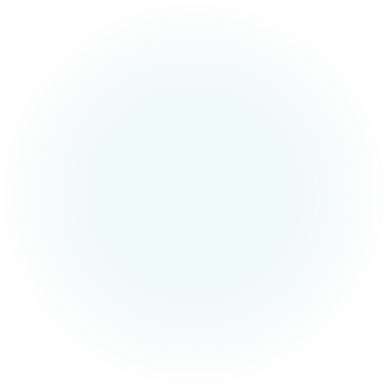 Easter People, Raise Your Voices                                                                UMH #304
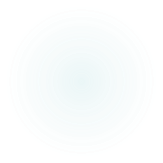 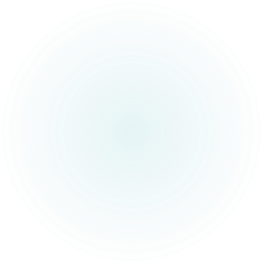 Easter people, raise your voices,  Sounds of heaven in earth should ring.  Christ has brought us heaven’s choices;Heavenly music, let it ring.Alleluia! Alleluia!  Easter people, let us sing.Fear of death can no more stop us From our pressing here below.For our Lord empowered us To triumph over every foe. Alleluia! Alleluia!  On to victory now we go.
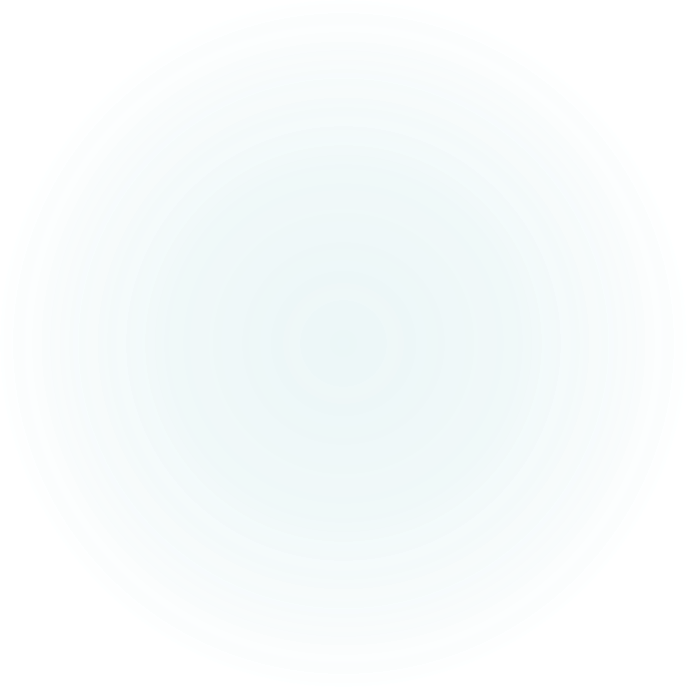 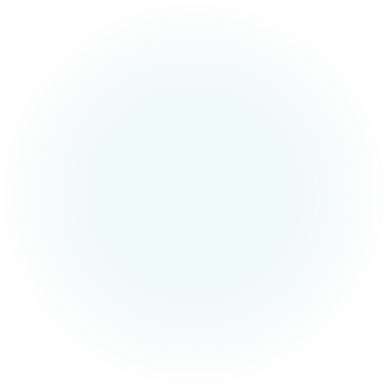 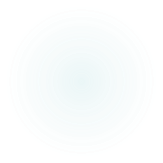 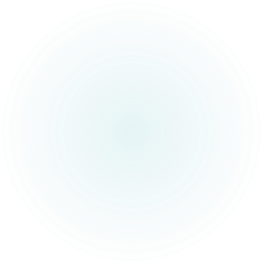 Every day to us is Easter,With its resurrection song.When in trouble move the fasterTo our God who rights the wrong.Alleluia! Alleluia!  See the power of heavenly throngs.
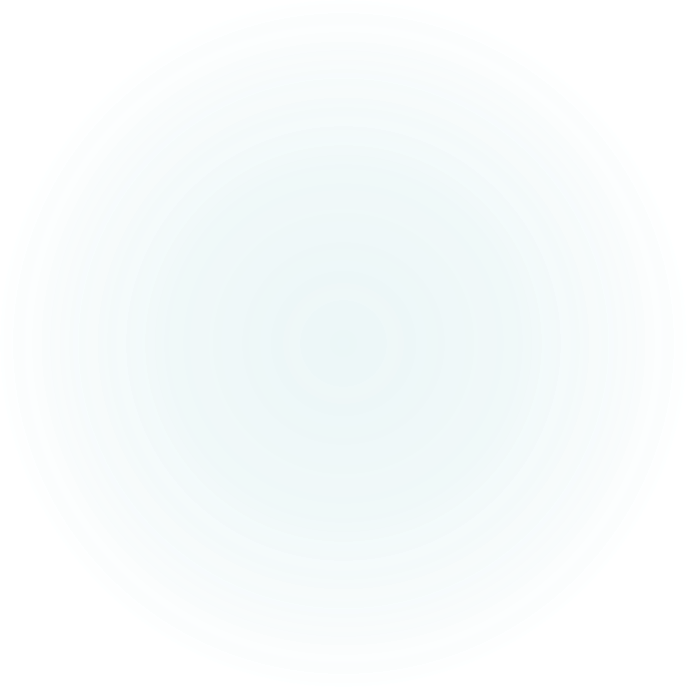 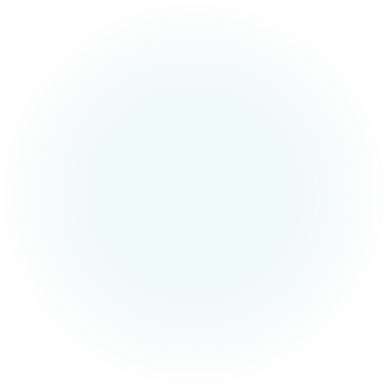 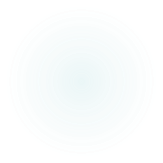 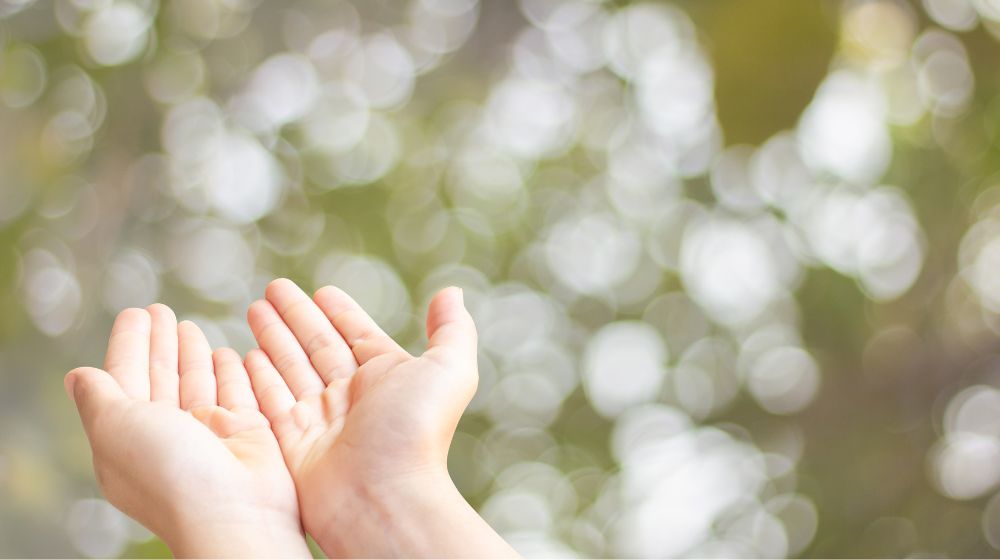 Benediction
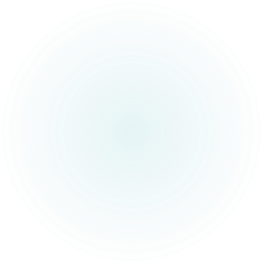 Go now with the risen Christ, who brings life from death, hope from tears. May you walk gently, love boldly, and care deeply for creation and one another.  Amen.
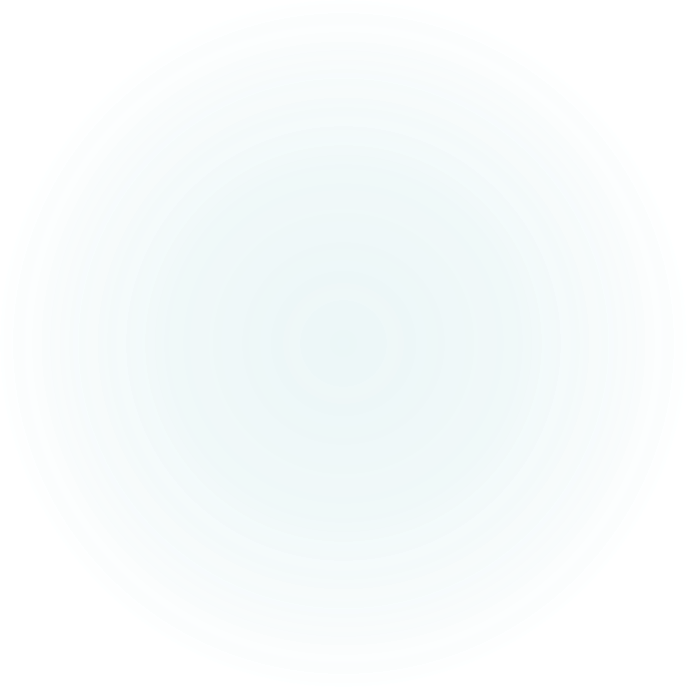 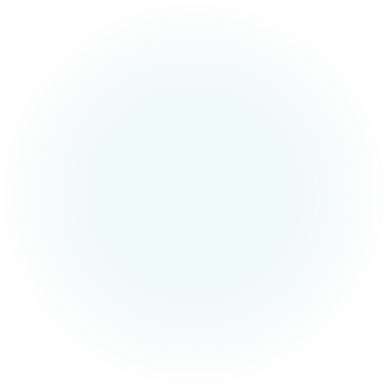 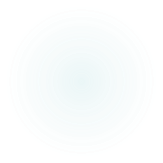 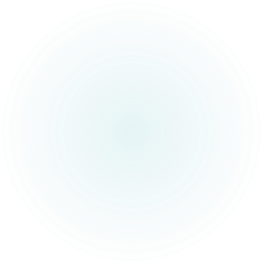 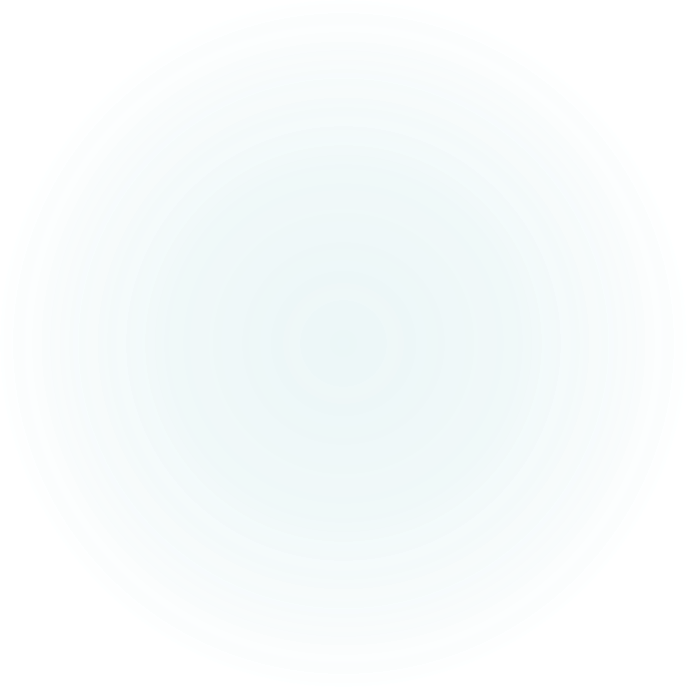 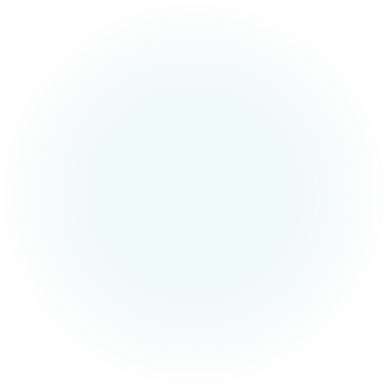 INVITATION TO REFLECT
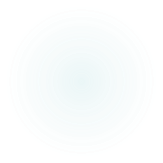 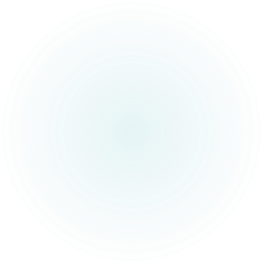 EXPERIENCE: Remember a time of intimate connection with the beauty or power of Creation.  
KNOWLEDGE:  What do we know about the earth and our role in caring for creation as God cares for us? EMOTION: What emotions come to us
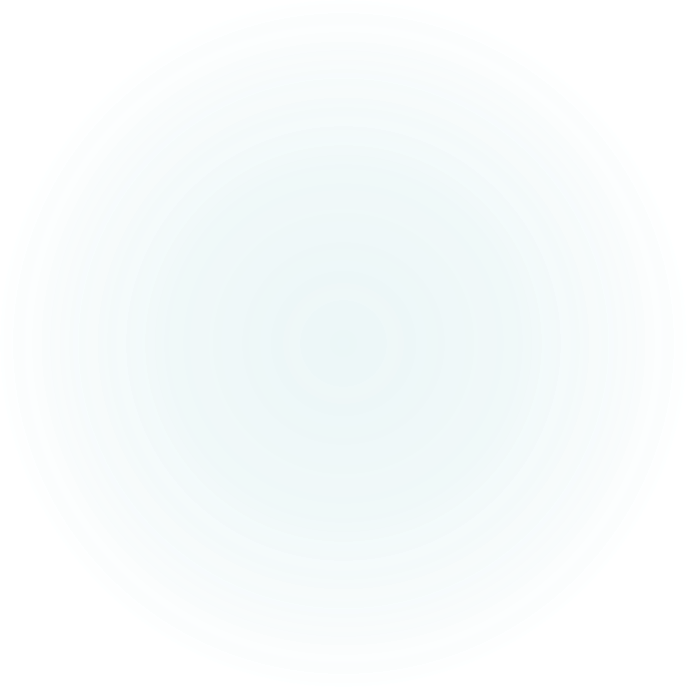 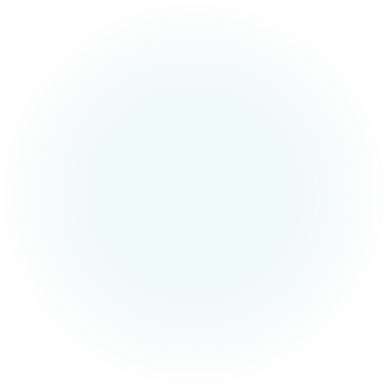 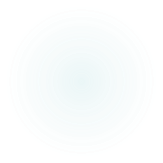 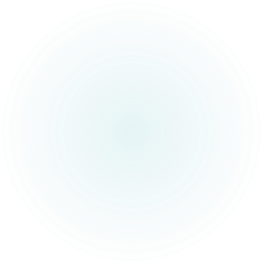 as we consider the way we have lived in the beauty and goodness of the created Earth? 
RESPONSE:  What have you heard today, or learned at other times, that gives you guidance from our Faith on how one should live as a Christian caring for creation in these times?
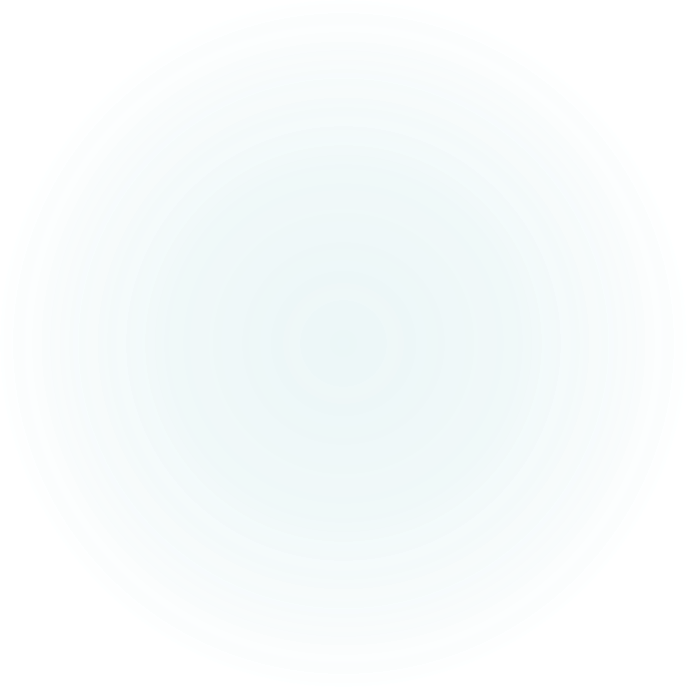 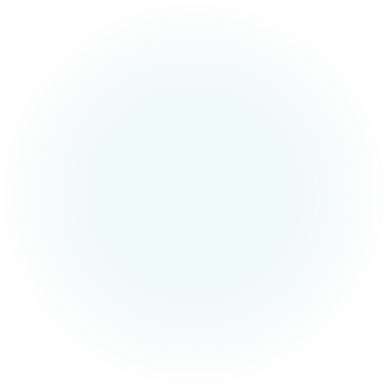 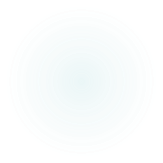 HE IS RISEN!
Northfield United Methodist Church
1411 Maple St.
Northfield, MN 55057
Northfieldumc.org
Worship. Compassion. Devotion. Justice.
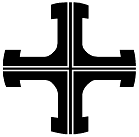